ML605 MultiBoot Design
May 2010
XTP043
© Copyright 2010 Xilinx
Overview
MultiBoot Capability
Xilinx ML605 Board
Software Requirements
Compile ML605 P30T BPI MultiBoot Design
Program ML605 with P30T BPI MultiBoot Design
Run MultiBoot Design
References
Note: This presentation applies to the ML605
Virtex-6 MultiBoot Capability
Multiple Bitstreams for Multiple Missions 
E.g. Power-On self test followed by final application 
Hardware assisted system testing 
MultiBoot Capability
FPGA Application controlled configuration 
Bitstream selection 
Safe Update 
Golden bitstream 
Upgradeable bitstream 
Failure recovery 
Possible Triggers (CRC error, IDCODE error, WDT timeout)
Note: Presentation applies to the ML605
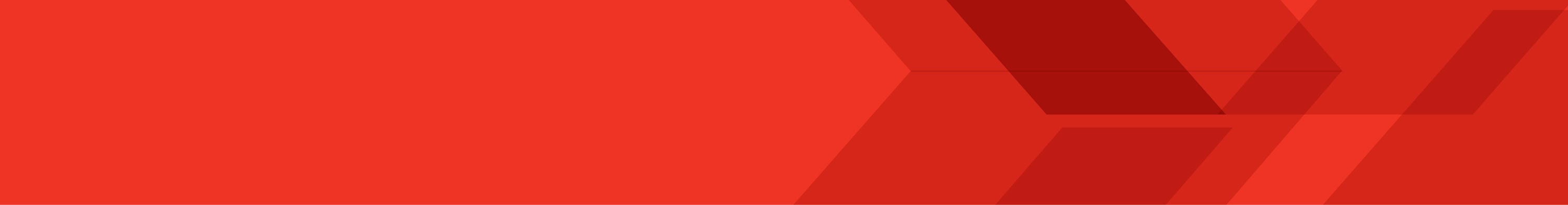 Virtex-6 MultiBoot State Machine Flow Diagram
ICAP Based Designs for Virtex-6 MultiBoot
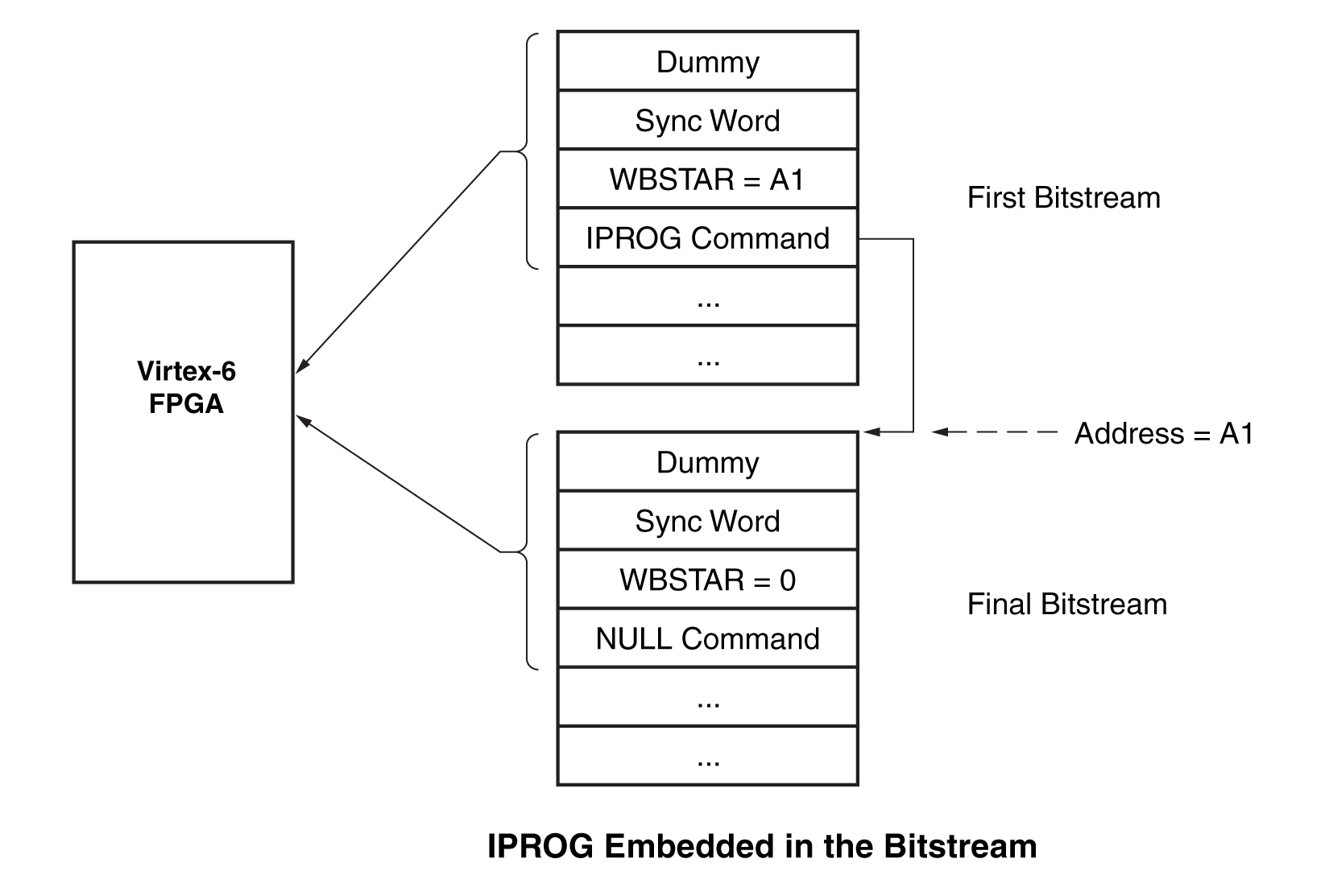 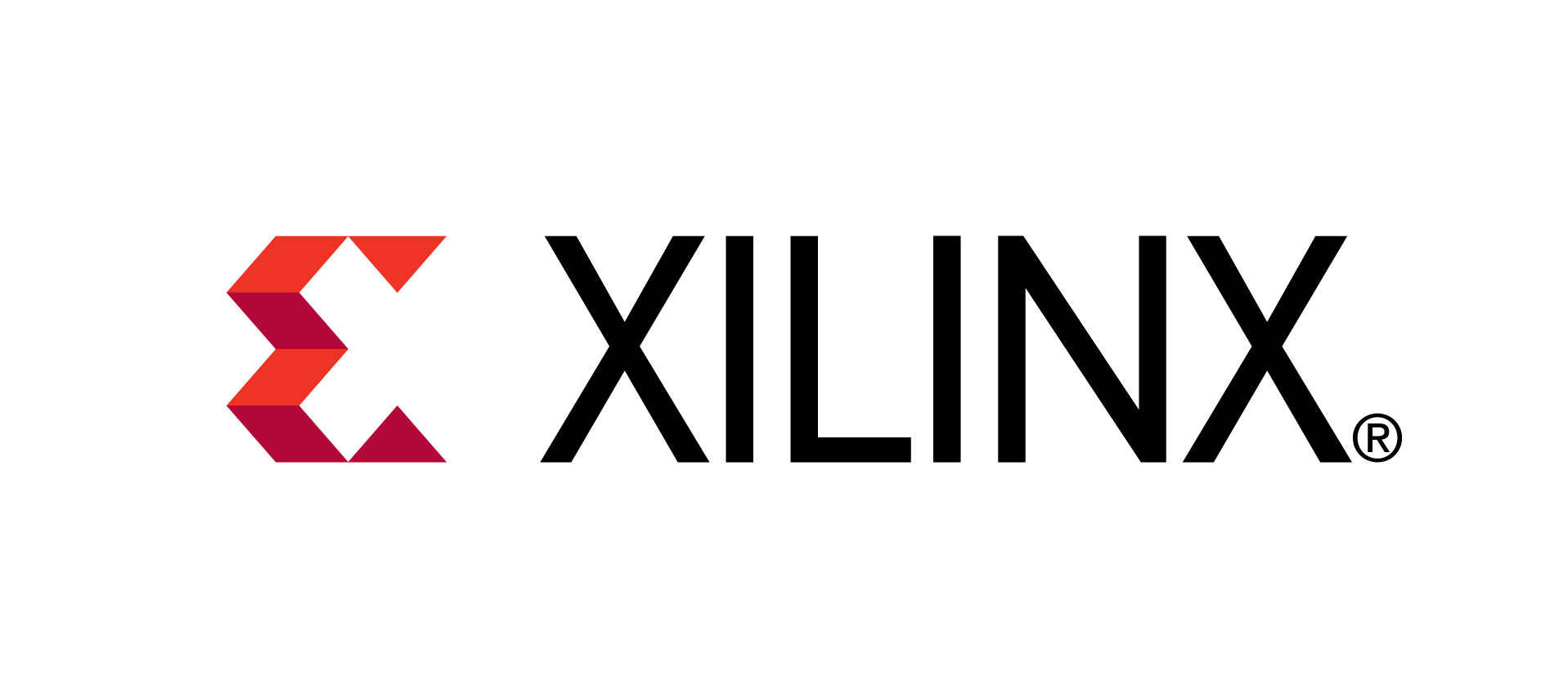 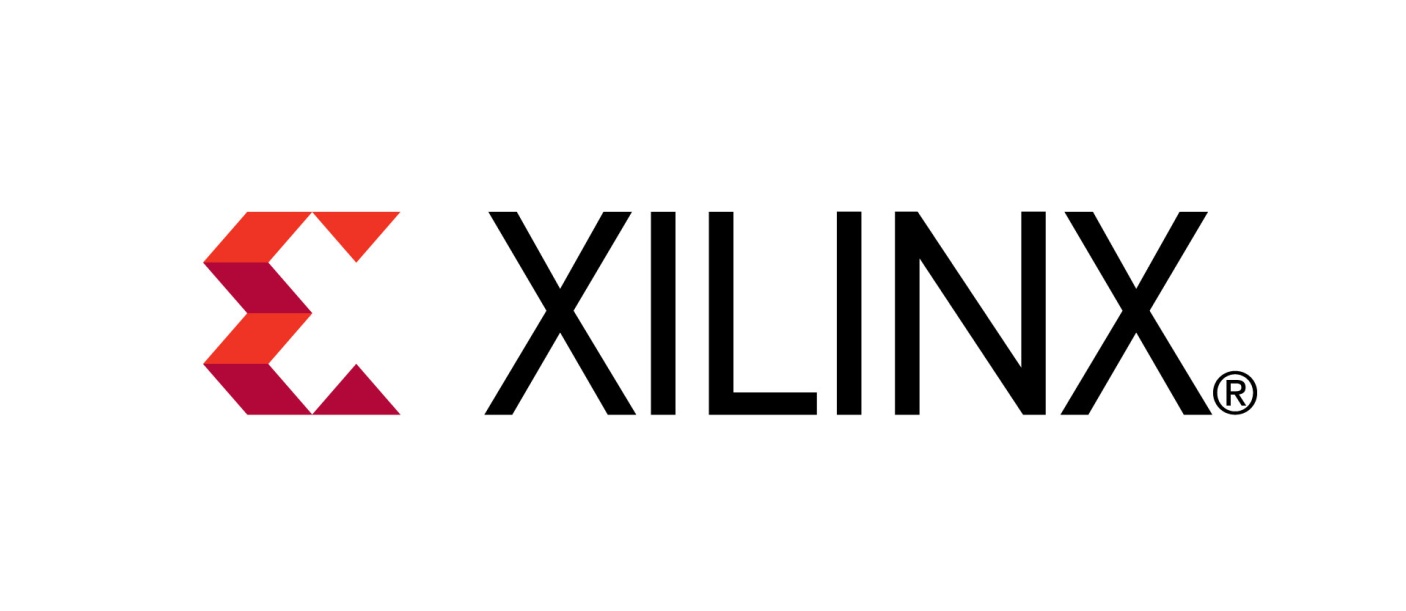 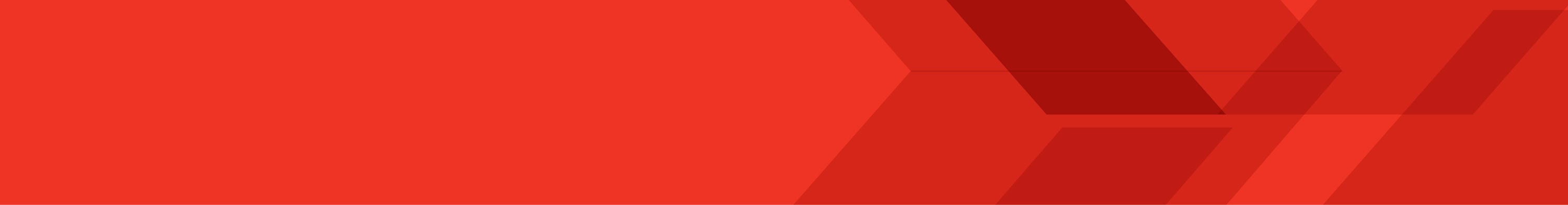 Virtex-6 MultiBoot State Machine Flow Diagram
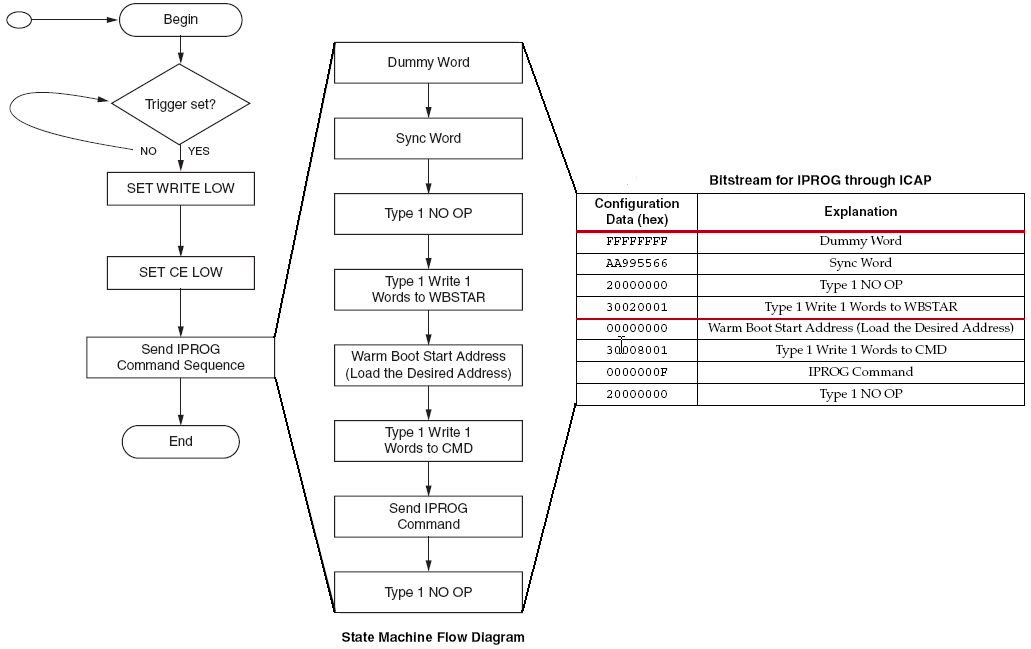 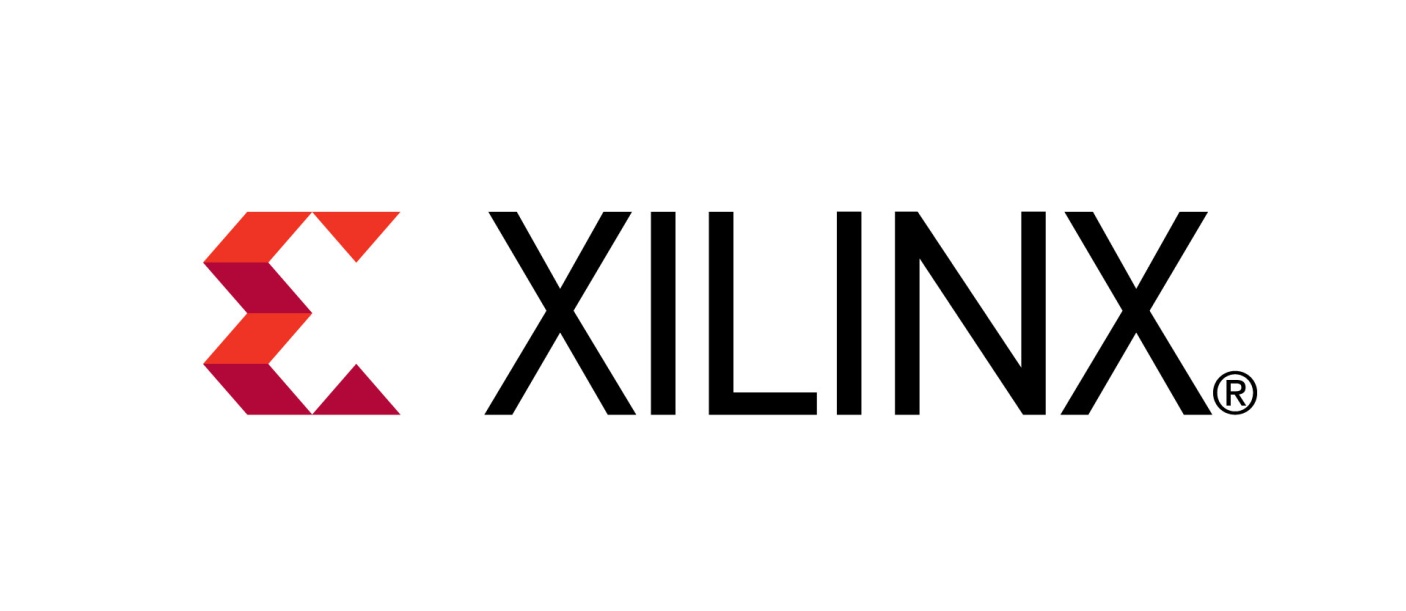 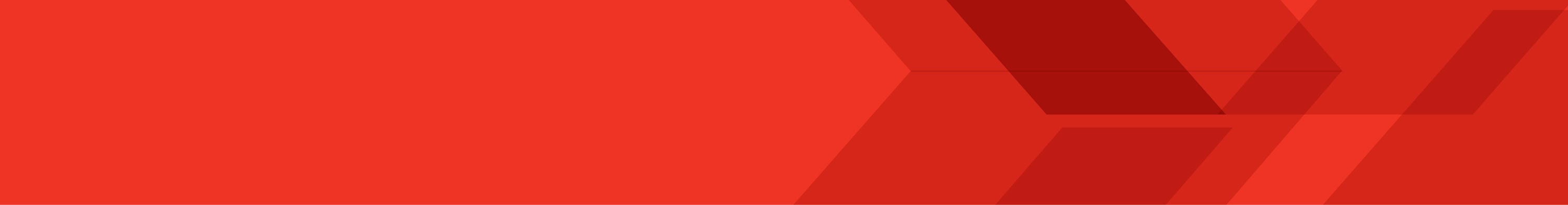 Xilinx ML605 Board
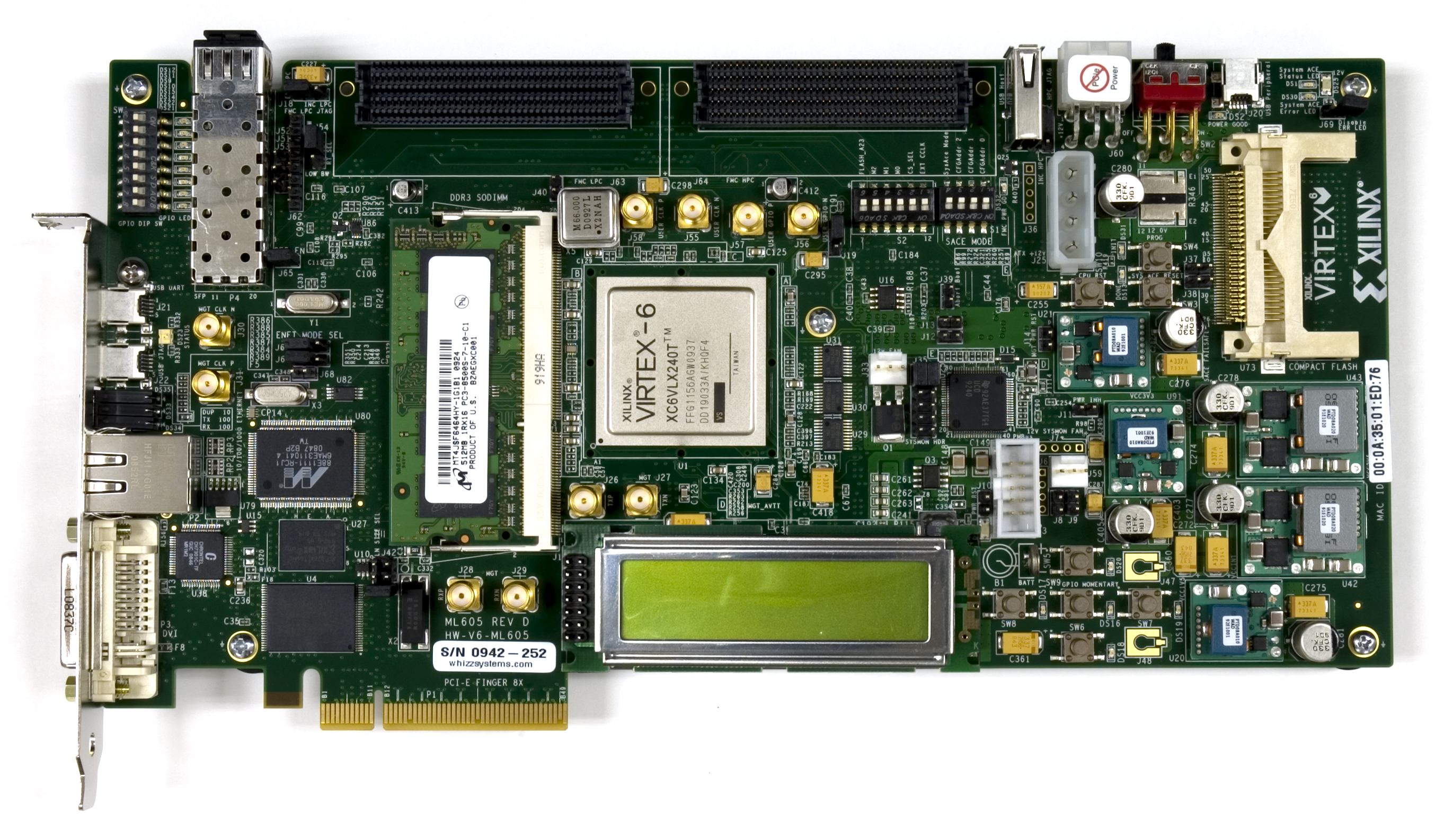 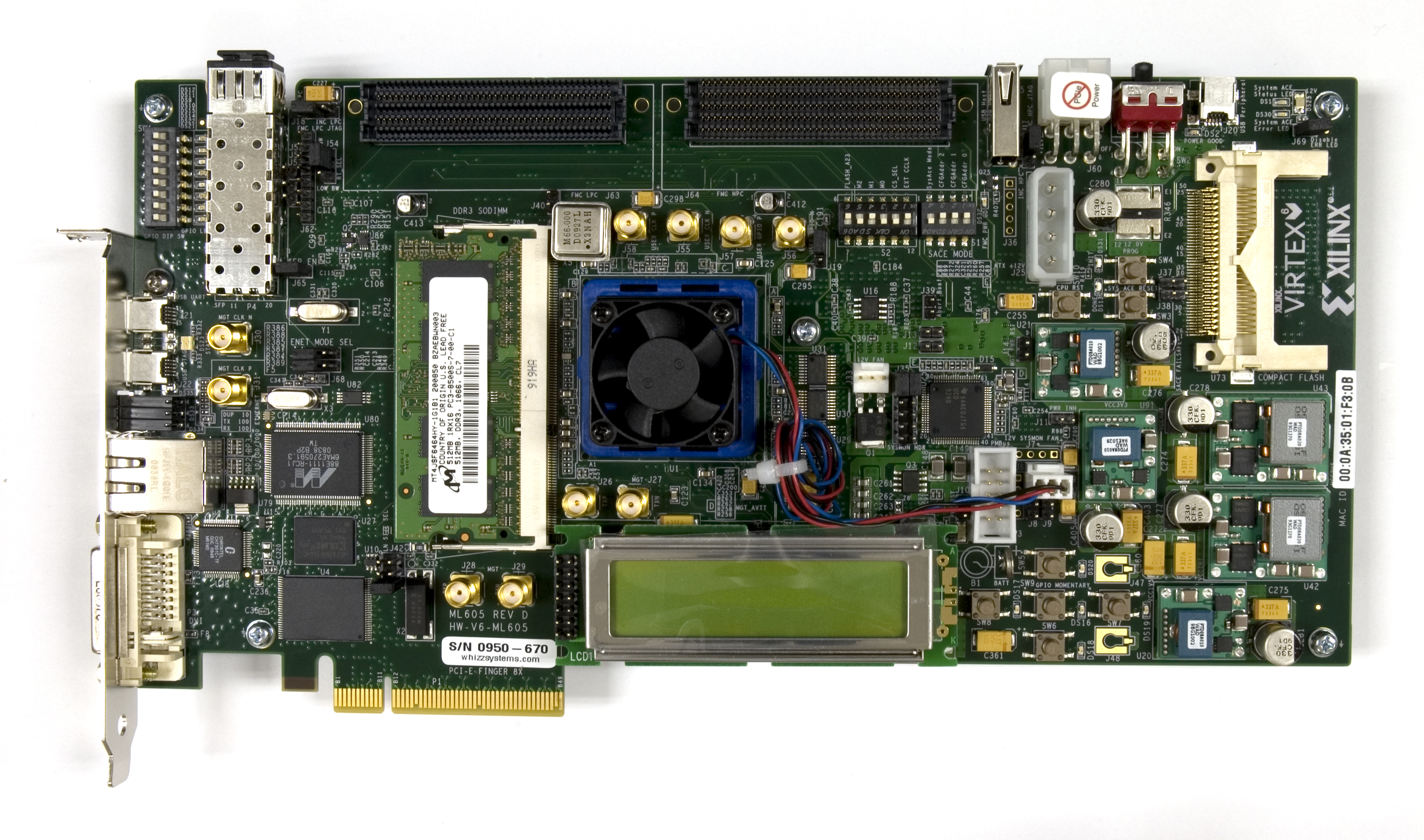 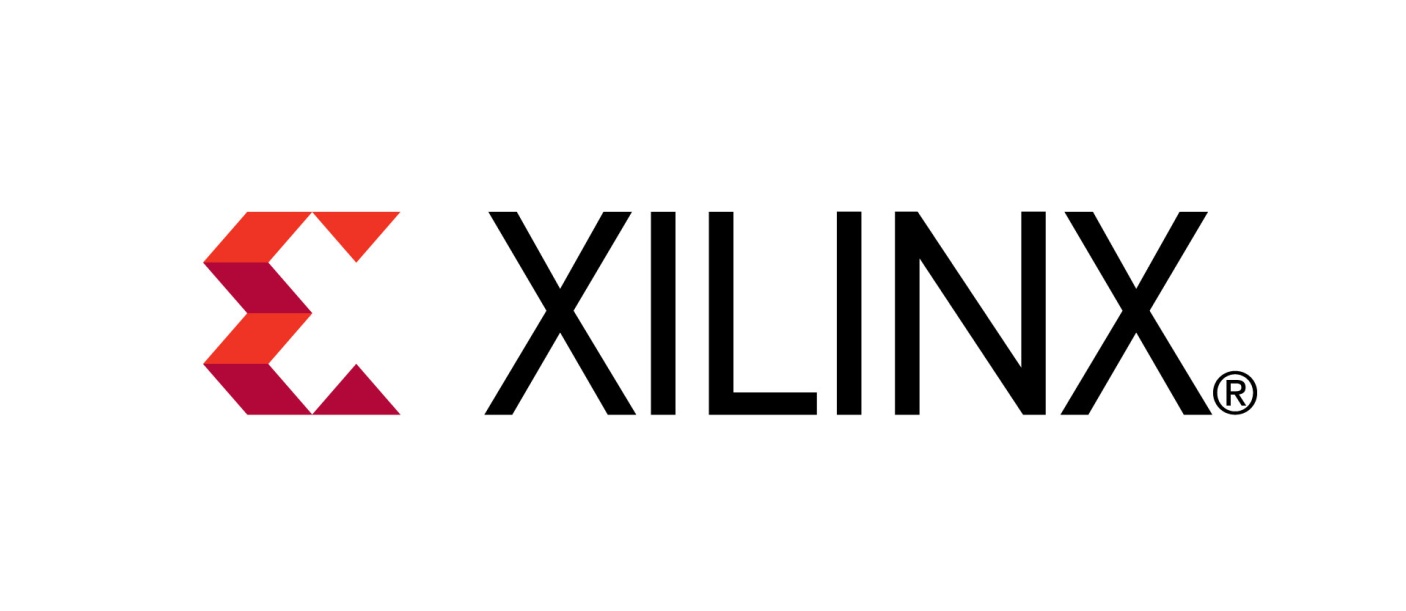 Note: Presentation applies to the ML605
ISE Software Requirements
Xilinx ISE 12.1 software
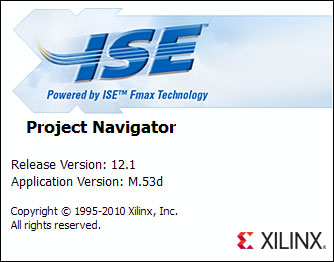 Note: Presentation applies to the ML605
Compile ML605 P30T BPI MultiBoot Design
Unzip the rdf0007.zip file to your C:\ drive
Available through http://www.xilinx.com/ml605
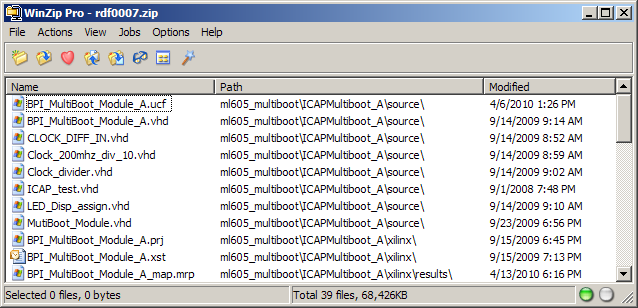 Note: Presentation applies to the ML605
Compile ML605 P30T BPI MultiBoot Design
Compile the BPI Flash:
cd C:\ml605_multiboot
run_script.bat
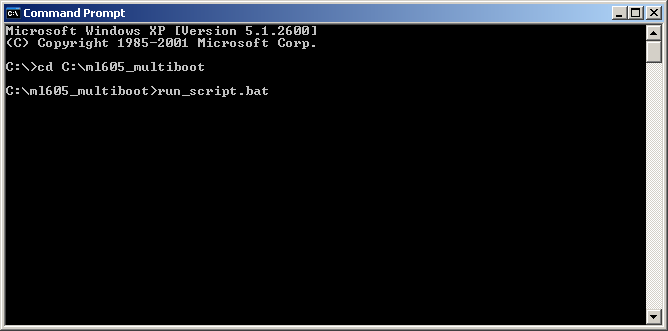 Note: This step takes about seven minutes
Program ML605 with P30T BPI MultiBoot Design
Power on the ML605 board
Connect a USB Type-A to Mini-B cable to the USB JTAG connector on the ML605 board
Connect this cable to your PC
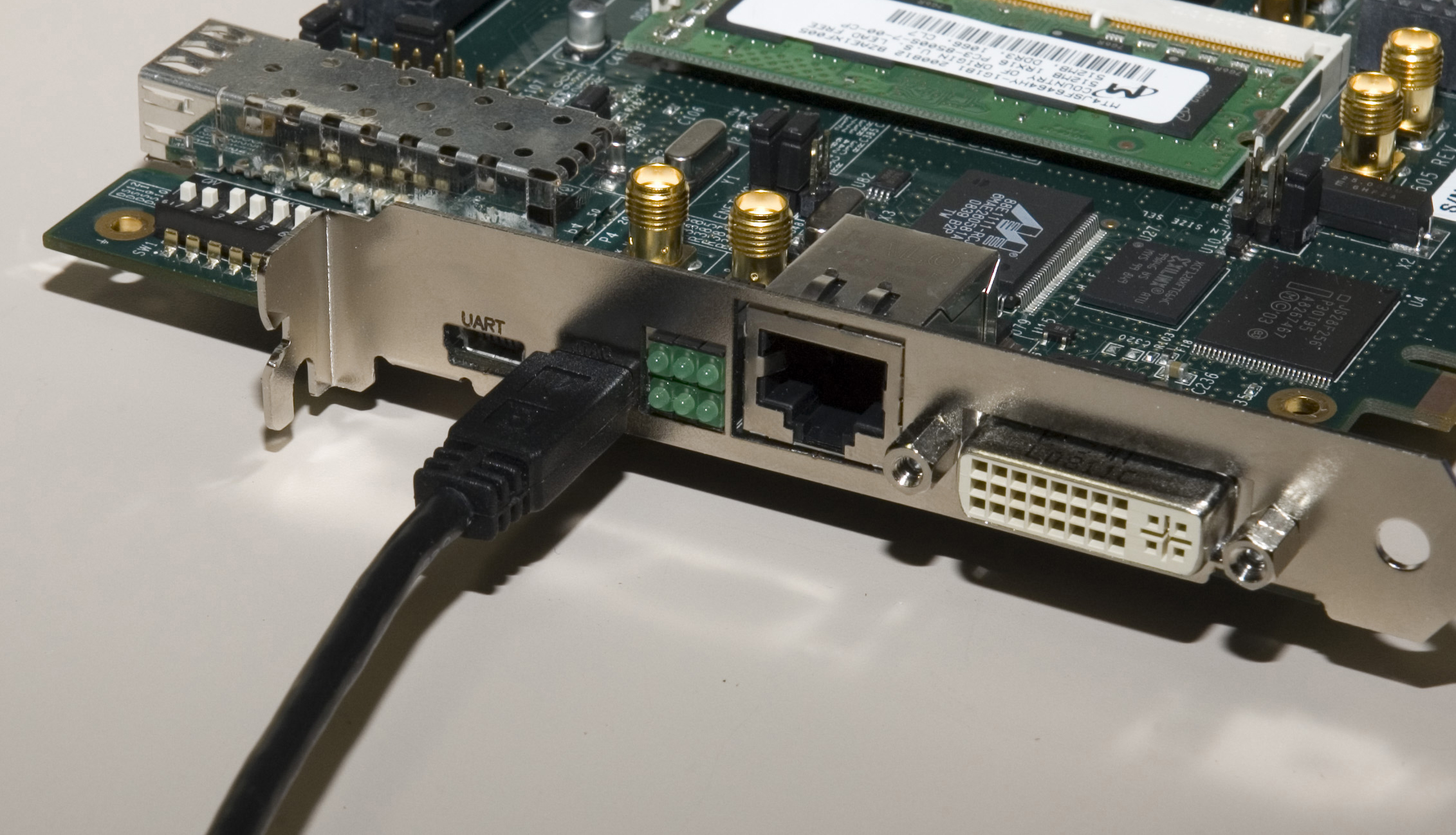 Note: Presentation applies to the ML605
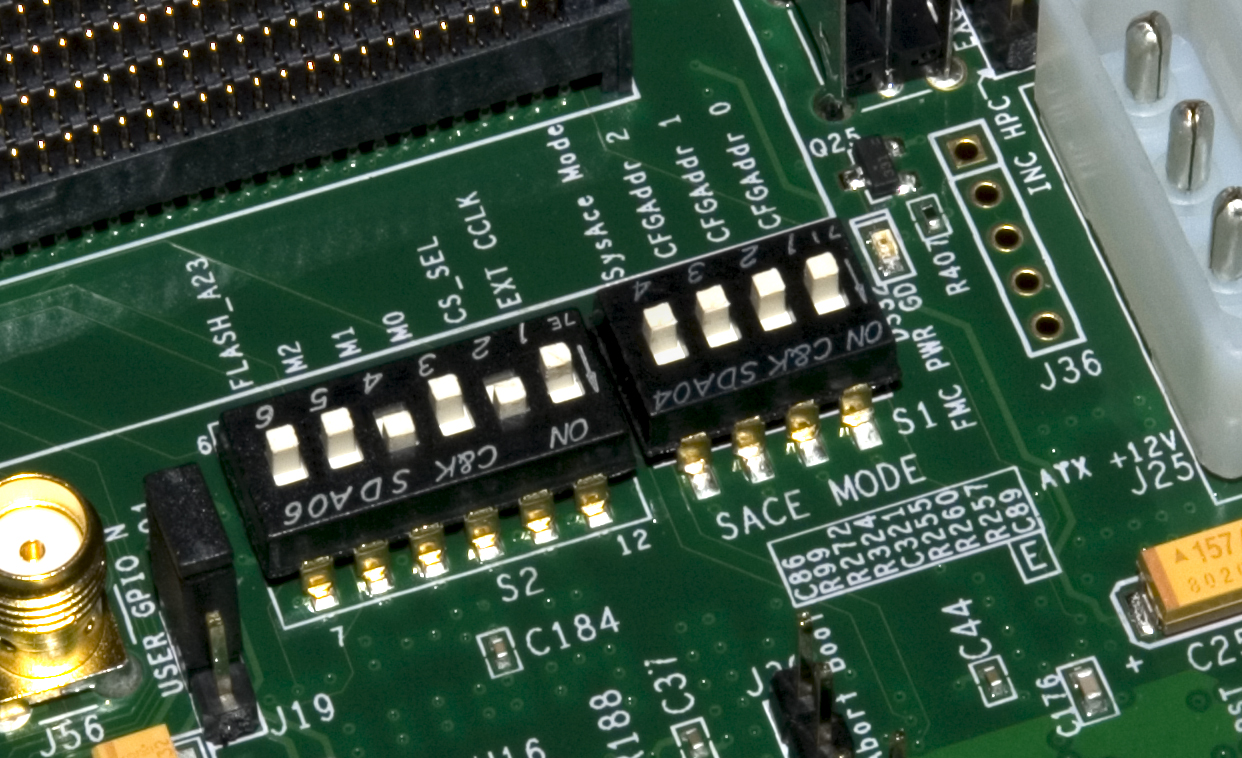 Hardware Setup
Set S2 to 001010 (1 = on, Position 6  Position 1)
This selects P30T BPI
Mode Switches set to BPI-Up
Set S1 to 0XXX (X = Don’t care, Position 4  Position 1)
This disables JTAG configuration from the Compact Flash
Note: Presentation applies to the ML605
Program ML605 with P30T BPI MultiBoot Design
Run iMPACT
impact
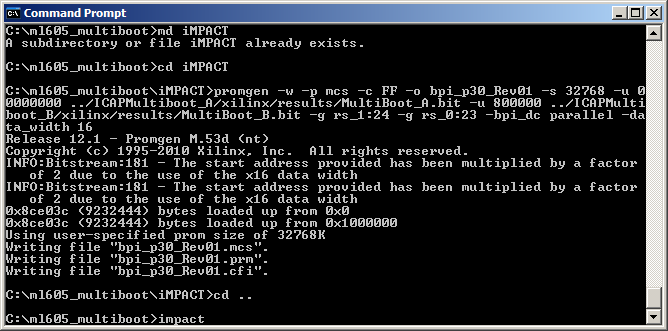 Note: Presentation applies to the ML605
Program ML605 with P30T BPI MultiBoot Design
Select:
Create a new project
Configure devices using Boundary Scan (JTAG)
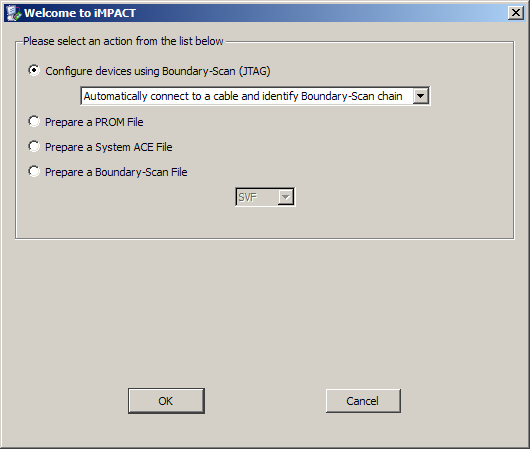 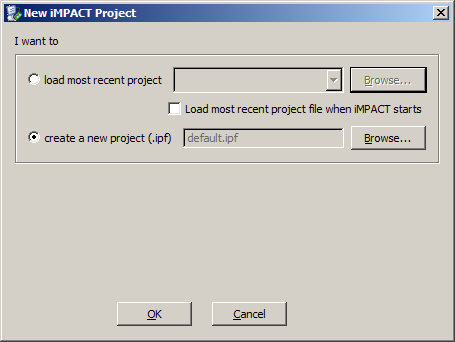 Note: Presentation applies to the ML605
Program ML605 with P30T BPI MultiBoot Design
Right-click on SPI/BPI and select Add SPI/BPI Flash…
Select the <Design path>\iMPACT\bpi_p30_Rev01.mcs
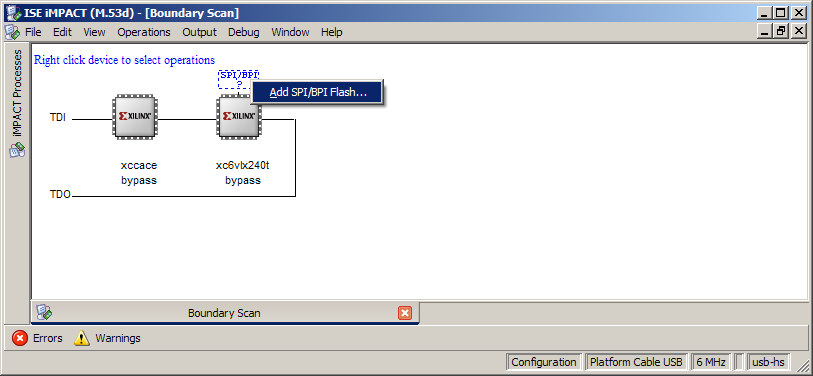 Note: Presentation applies to the ML605
Program SPI MultiBoot Design
In the Select Attached SPI/BPI GUI, select
BPI PROM
28F256P30
Data Width: 16
Address Bits: 24:23
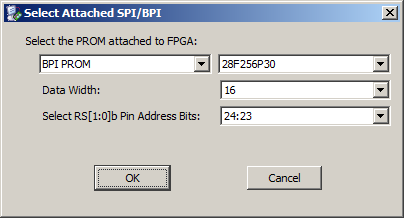 Note: Presentation applies to the ML605
Program ML605 with P30T BPI MultiBoot Design
Program the BPI Flash:
Right-click on the Flash and select Program
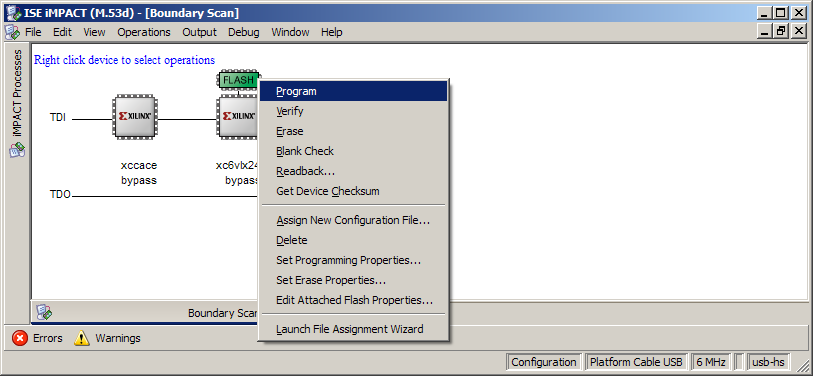 Note: Programming takes about 45 minutes with verification
Program SPI MultiBoot Design
Erase Before Programming must be selected
Cycle Board power when programming is complete
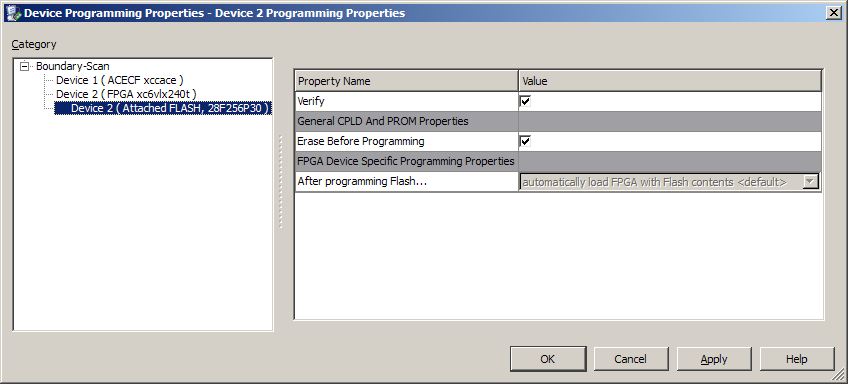 Note: Presentation applies to the ML605
Run MultiBoot Design
The initial LED flashing pattern, Module A will appear
Press SW9 (center button) to go to the next pattern
The DONE led (DS13) will go out momentarily
The ML605 will load the new bitstream from flash and display the next pattern
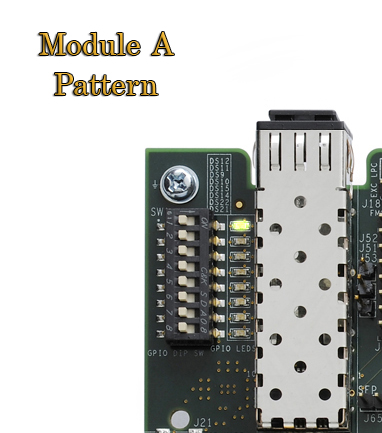 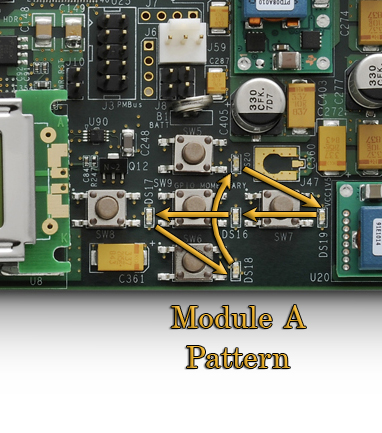 Run MultiBoot Design
The second LED flashing pattern, Module B will appear 
Pressing SW9 again will return to the initial pattern
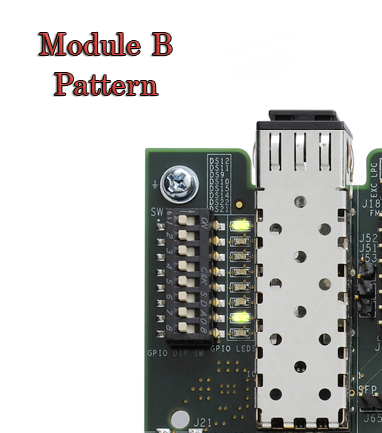 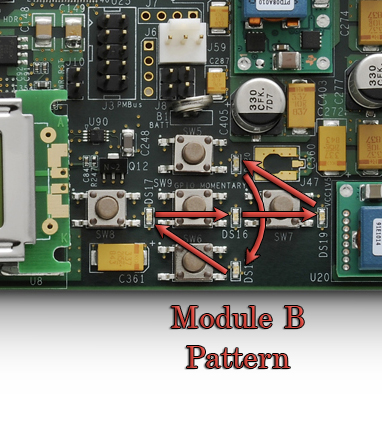 References
References
Virtex-6 Configuration
Virtex-6 FPGA Configuration User Guide
http://www.xilinx.com/support/documentation/user_guides/ug360.pdf
Documentation
Documentation
Virtex-6
Virtex-6 FPGA Family
http://www.xilinx.com/products/virtex6/index.htm 
ML605 Documentation
Virtex-6 FPGA ML605 Evaluation Kit
http://www.xilinx.com/products/devkits/EK-V6-ML605-G.htm 
ML605 Hardware User Guide
http://www.xilinx.com/support/documentation/boards_and_kits/ug534.pdf 
ML605 Reference Design User Guide
http://www.xilinx.com/support/documentation/boards_and_kits/ug535.pdf